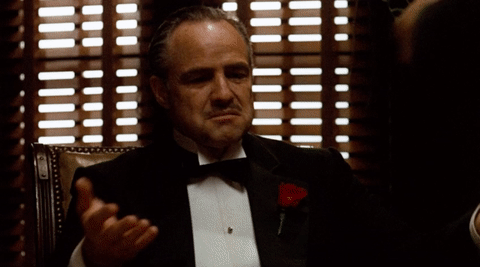 Welcome to the Graduate Writing Center!!
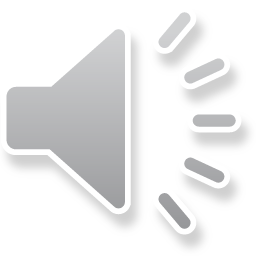 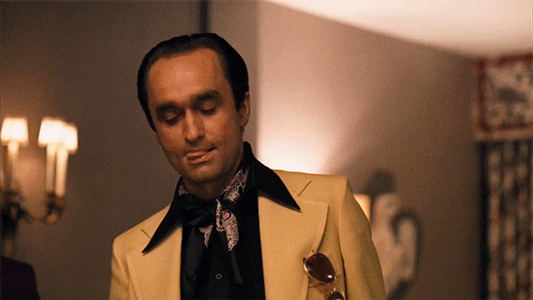 I … I … okay, I don’t know what passive voice is … so
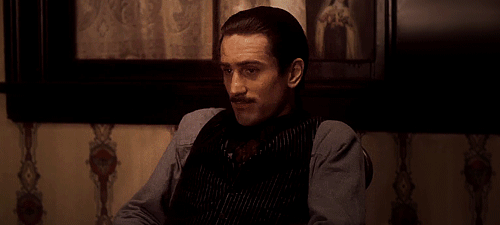 So …  does my topic sentence read well?
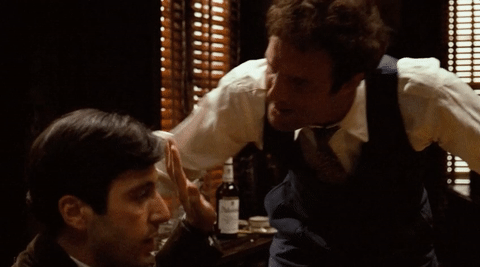 Com’ere … so don’t start a paragraph with a quote, eh?!
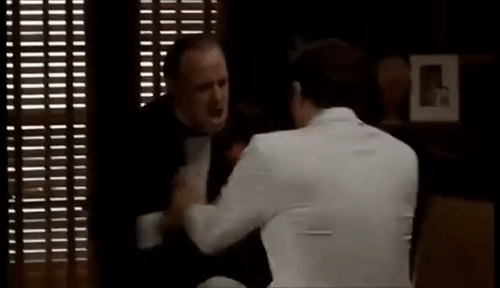 Wha-- … You can paraphrase like a MAN!!
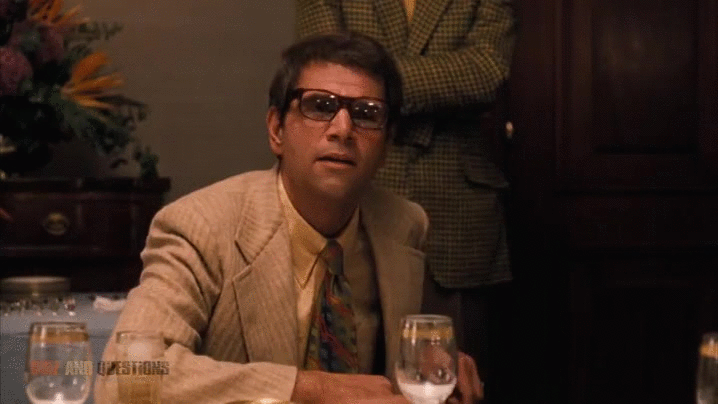 I’m Mo Green …. You don’t tell ME about SEMIcolons!
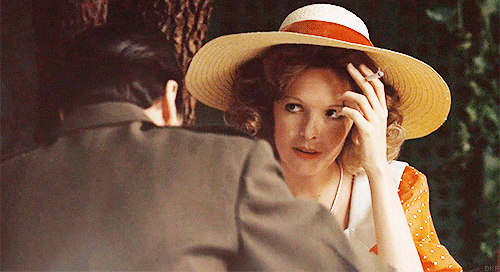 He really seems to know his citing systems …
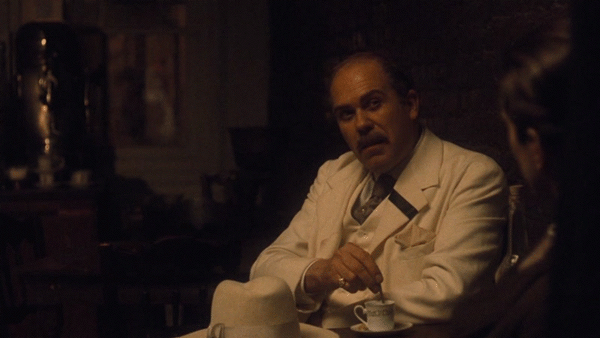 I haven’t been to college in ten years …. I can’t even change my line spacing ….. Oh, wha? … He just said “brainstorming” …. What is he givin’ me, a weather report?
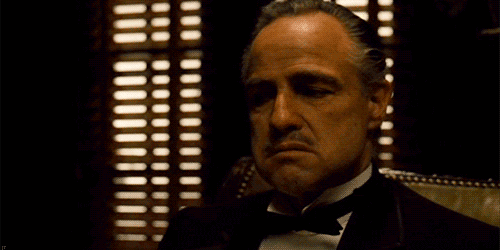 We’ll make you an offer to write better you can’t refuse …